SISTEMA  GENITALE M A S C H I L E
SISTEMA GENITALE MASCHILE
È un insieme di Organi deputati alla Produzione dei Gameti Maschili (SPERMATOZOI), ossia le GONADI MASCHILI e di Organi Cavi (VIE SPERMATICHE) deputate a veicolare gli Spermatozoi, contenuti nel LIQUIDO SEMINALE (alla cui produzione contribuiscono le GHIANDOLE ANNESSE alle Vie Spermatiche).
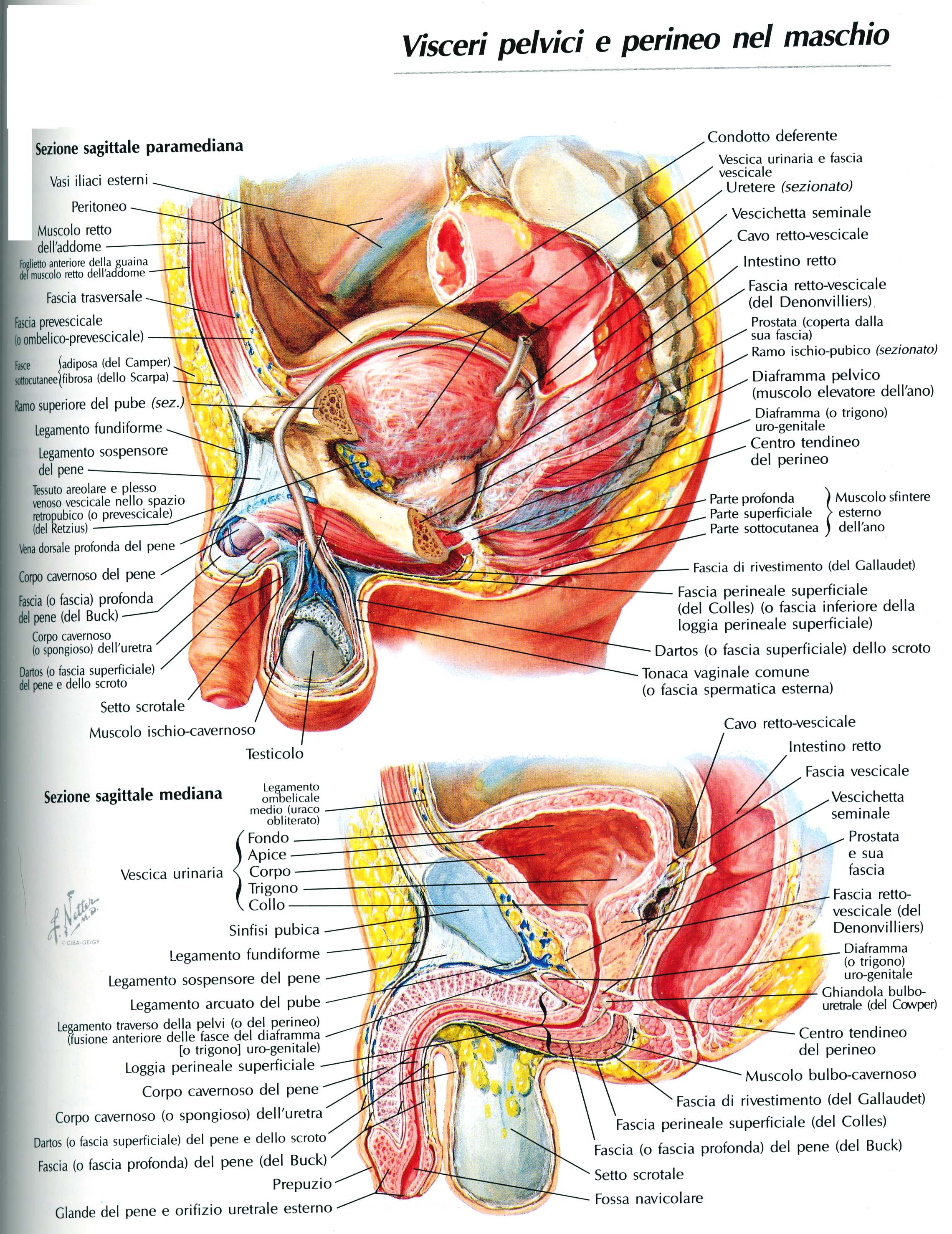 Consta delle GONADI MASCHILI: TESTICOLI o DIDIMI

VIE SPERMATICHE:- TUBULI RETTI
   - RETE TESTIS
   - EPIDIDIMI
   - DOTTI DEFERENTI
   - DOTTI EIACULATORI
   - URETRA COMUNE

GHIANDOLE ANNESSE:
   - VESCICHETTE SEMINALI
   - PROSTATA
   - GHIANDOLE BULBO-URETRALI

GENITALI ESTERNI:
    - BORSA SCROTALE
    - PENE
T E S T I C O L O(D i d i m o)
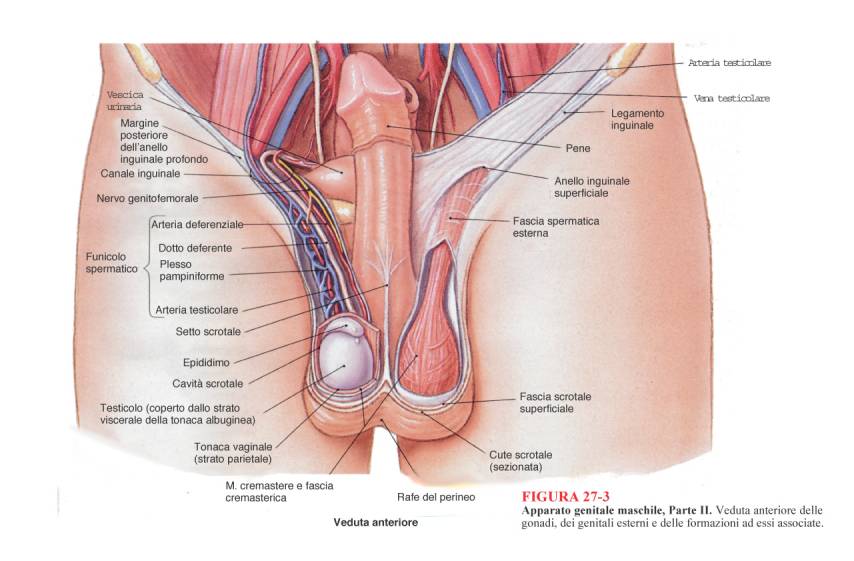 TESTICOLOASPETTI ANATOMO-TOPOGRAFICI
La Gonade Maschile è un ORGANO PIENO, PARI, a localizzazione PELVICA, ma, a differenza della Gonade Femminile, si pone in una espansione inferiore della Pelvi stessa, che è la BORSA SCROTALE: infatti, per il suo ottimale funzionamento, il Testicolo richiede una temperatura leggermente inferiore rispetto a quella corporea tipica di circa 37°C.

Il Testicolo inizia il suo sviluppo organogenetico all’ INTERNO della Cavità Addominale. Per raggiungere la localizzazione nella Borsa Scrotale, esso deve DISCENDERE, con la conseguenza di «trascinare» con la sua discesa strutture (Sierose, Fasce Connettivali, Muscolatura e Cute) costituenti la Parete Addominale Antero-Laterale.
DISCESA del TESTICOLO
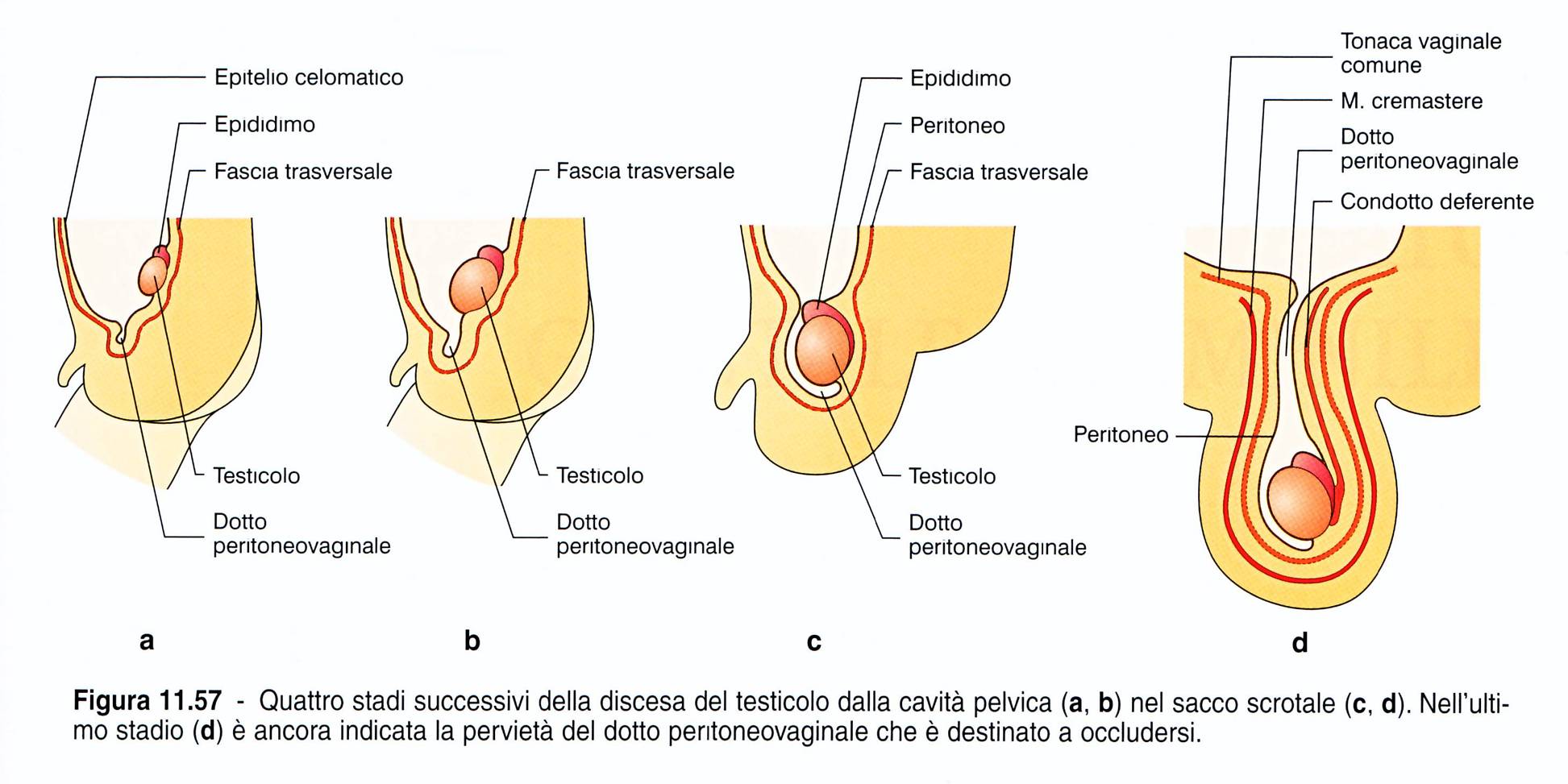 TESTICOLO INVOLUCRI e BORSA SCROTALE
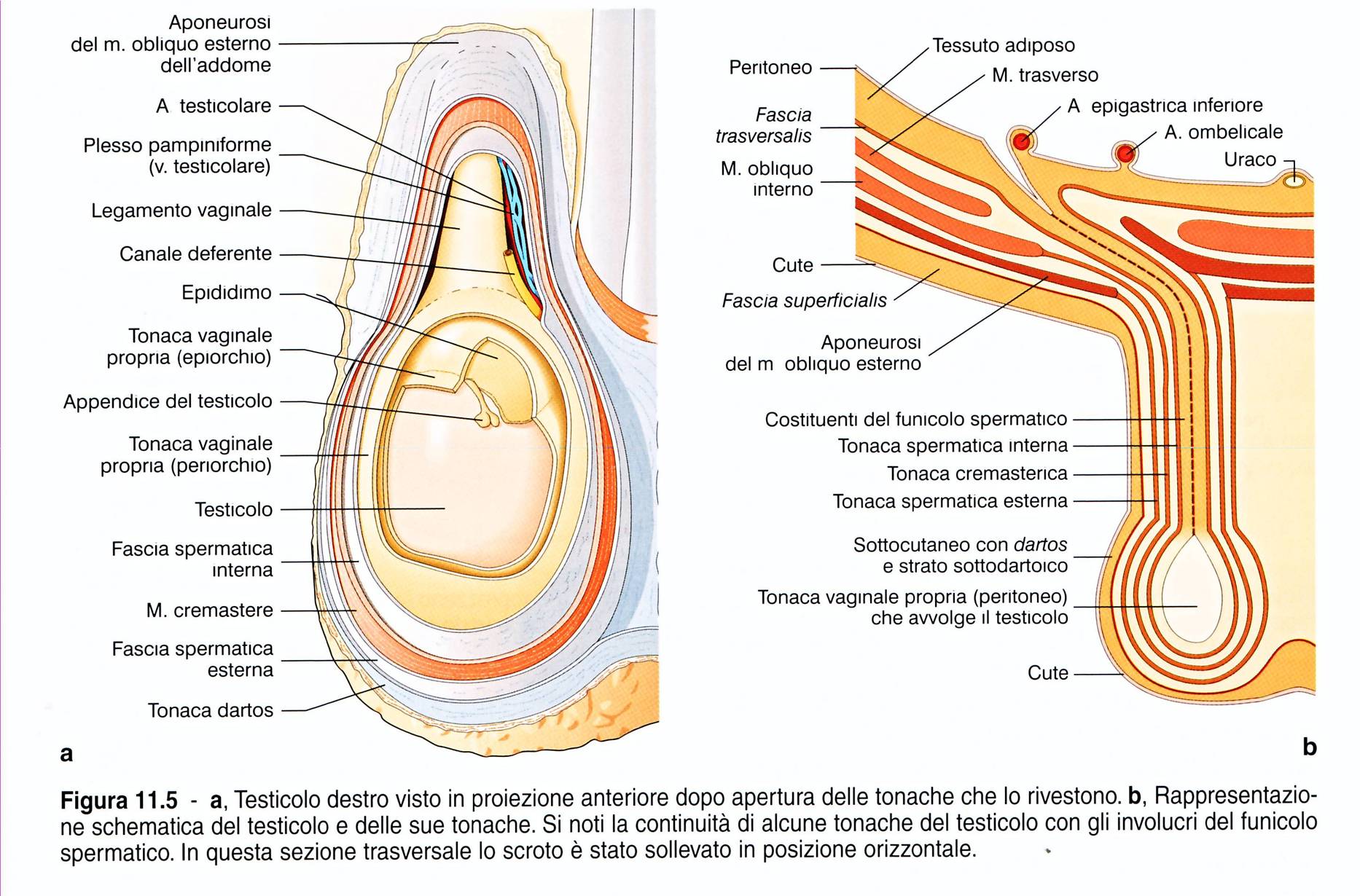 BORSA SCROTALE
È una Sacca MUSCOLO-FIBRO-CUTANEA posizionata tra la RADICE delle COSCE ed il PENE

La sua forma e le sue dimensioni variano secondo diversi fattori, tra i quali la temperatura dell’ambiente

Sulla linea mediana presenta l’ Ispessimento del RAFE SCROTALE, che corrisponde al SETTO SCROTALE, che separa, nella profondità, le 2 LOGGE TESTICOLARI
STRUTTURA dellA BORSA SCROTALE
Nella struttura della Borsa Scrotale si ritrovano le medesime strutture che costituiscono la Parete Addominale ANTERO-LATERALE.

Dalla Superficie verso la Profondità si descrivono: 
 - CUTE: Epidermide con Follicoli Piliferi e Derma
 SOTTOCUTANEO con il cosiddetto DARTHOS di 
MUSCOLATURA LISCIA

FASCIA SPERMATICA ESTERNA (deriva dalla Fascia del Muscolo OBLIQUO ESTERNO della Parete Addominale Antero-Laterale)
 
MUSCOLO CREMASTERE e sua FASCIA CREMASTERICA: muscolo striato scheletrico derivante dal Muscolo OBLIQUO INTERNO della Parete Addominale Antero-Laterale

TONACA VAGINALE COMUNE: dalla FASCIA TRASVERSALE (Transversalis)
TESTICOLO TONACA VAGINALE PROPRIA
Profondamente alla Tonaca Vaginale Comune, si localizza la TONACA VAGINALE PROPRIA.
Essa è costituita da un’ Espansione del PERITONEO che si trova nella Cavità Addomino-Pelvica e che permane collegato, fino al 2° anno di vita post-natale, con il cosiddetto DOTTO PERITONEO-VAGINALE.
Tale Dotto viene poi ad obliterarsi. Qualora ciò non succedesse, anse intestinali possono «scivolare» nella Borsa Scrotale, causando le Ernie Scrotali, tipiche dell’ età infantile.
TESTICOLO TONACA VAGINALE PROPRIA
La TONACA VAGINALE PROPRIA aderisce intimamente sia al Testicolo, sia all’ Epididimo (posto postero-superiormente al Testicolo). In particolare essa si suddivide in:
   - Foglietto Parietale o PERIORCHIO 
   - Foglietto Viscerale o EPIORCHIO 

 Tra Periorchio ed Epiorchio si delimita uno spazio con una minima quantità di liquido, che puo’ abnormemente aumentare nella situazione patologica di IDROCELE.
.
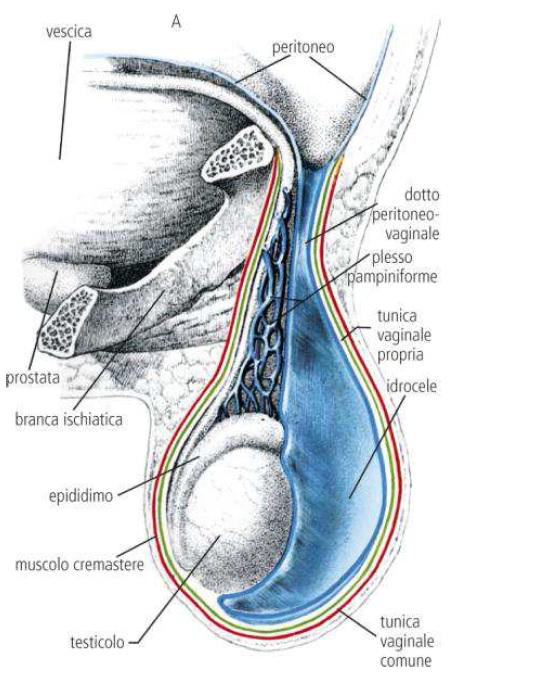 IDROCELE
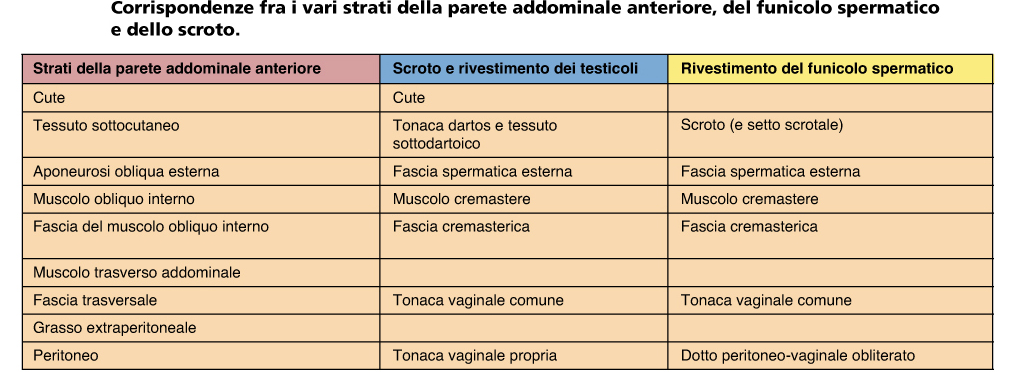 TESTICOLO(DIDIMO)
È un ORGANO PIENO, PARI.
È la GONADE MASCHILE deputata a produrre
i GAMETI MASCHILI (SPERMATOZOI)

Nel Testicolo, pertanto, vi si svolgono i processi biologici di:
   - SPERMATOGENESI
   - SPERMIOISTOGENESI
Che possono far definire il Testicolo come Ghiandola Esocrina. Tuttavia esso funge anche da Ghiandola Endocrina, provvedendo alla
   - SECREZIONE di TESTOSTERONE
TESTICOLOCARATTERI ANATOMO-MACROSCOPICI
È contenuto nella BORSA SCROTALE ed è tenuto »sospeso» alla Parete Posteriore della Cavità Addomino-Pelvica tramite il FUNICOLO SPERMATICO

I due Testicoli sono localizzati nelle rispettive LOGGE TESTICOLARI, separate dal SETTO SCROTALE: di essi, il Testicolo SINISTRO si situa leggermente più basso rispetto al controlaterale.
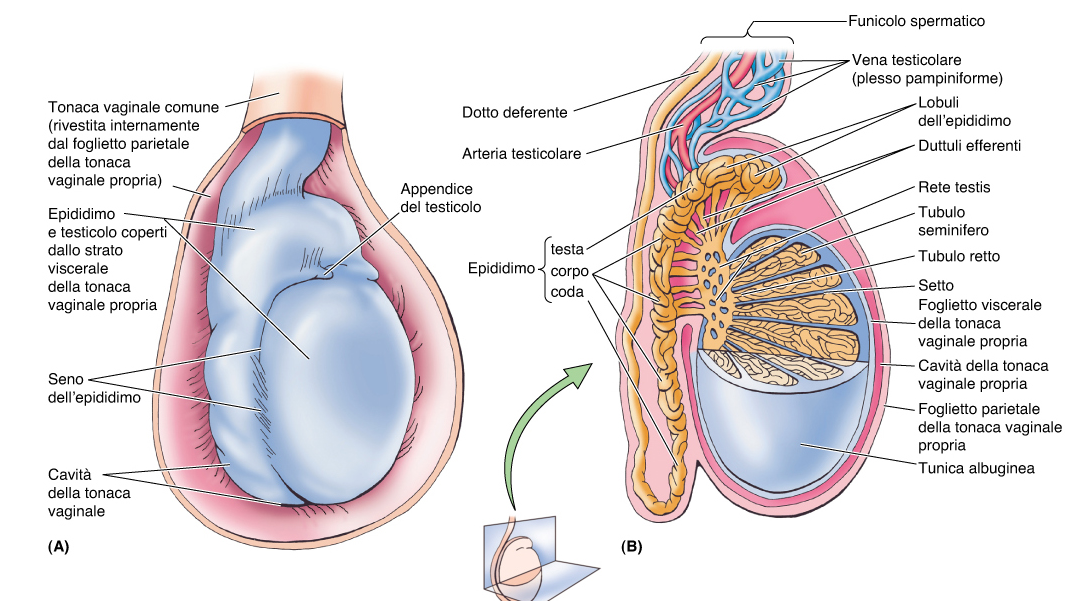 TESTICOLOCARATTERI ANATOMO-MACROSCOPICI
Nel Testicolo si possono descrivere:
FACCIA  MEDIALE
FACCIA LATERALE 
MARGINE POSTERIORE con ILO (Vasi, Nervi, Rete Testis e Duttuli Efferenti delle Vie Spermatiche) 
MARGINE ANTERIORE
POLO SUPERIORE, ricoperto dalla TESTA dell’ EPIDIDIMO
POLO INFERIORE, dove si trova LEGAMENTO SCROTALE (che lo fissa allo Scroto), residuo del GUBERNACULUM TESTIS embrio-fetale.
TESTICOLO VASCOLARIZZAZIONE
L’ apporto sanguifero è di competenza dell’ ARTERIA GONADICA (ramo dell’ Aorta Addominale).

Il Drenaggio VENOSO afferisce al PLESSO VENOSO PAMPINIFORME, localizzato al margine posteriore, e da esso si origina la VENA GONADICA, che affluisce alla VENA CAVA INFERIORE a destra, mentre a sinistra confluisce nella VENA RENALE

Il Drenaggio LINFATICO, seguendo il decorso dei VASI GONADICI, afferisce ai LINFONODI AORTICI.
Struttura del testicolo
Lo STROMA si origina dalla TONACA ALBUGINEA che è una resistente tonaca FIBROSA costituente la Capsula dell’organo. Da essa si dipartono i SETTI TESTICOLARI
Lo STROMA suddivide il PARENCHIMA in circa 300
LOBULI (o LOGGE)
TESTICOLARI di forma piramidale, nell’ ambito delle quali sono contenuti i TUBULI SEMINIFERI
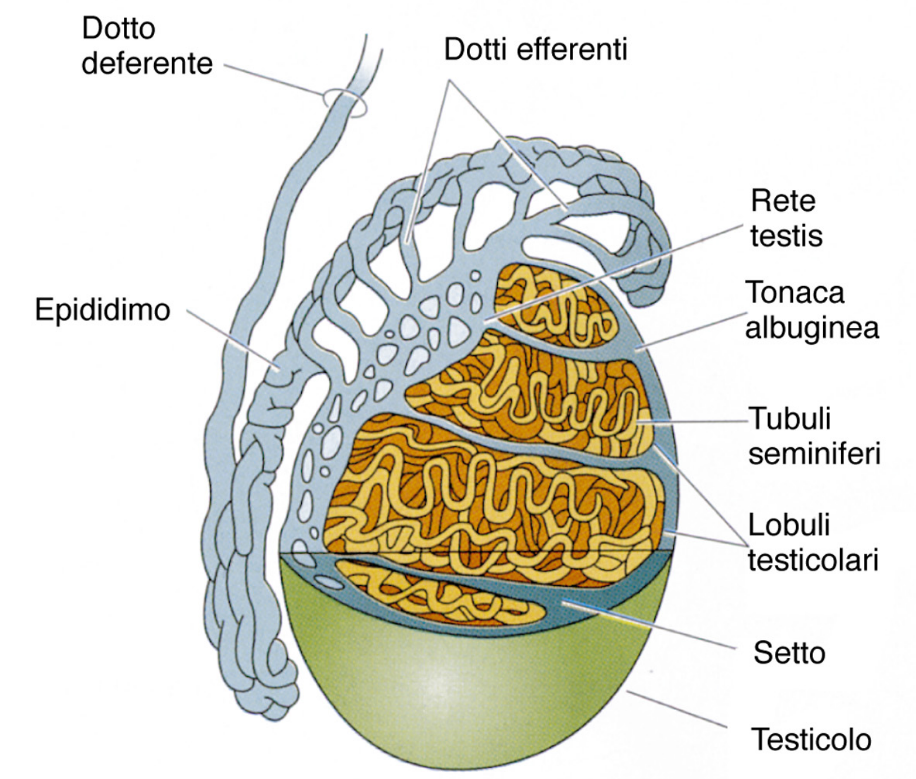 TUBULI  SEMINIFERI
Presentano l’ EPITELIO GERMINATIVO che è costituito da:

   - CELLULE DELLA LINEA GERMINALE 
     MASCHILE

   - CELLULE di SOSTEGNO di SERTOLI

Nel tessuto connettivo tra i tubuli:
   - CELLULE INTERSTIZIALI di LEYDIG per la secrezione del TESTOSTERONE
SPERMATOGENESI  SPERMIOISTOGENESI
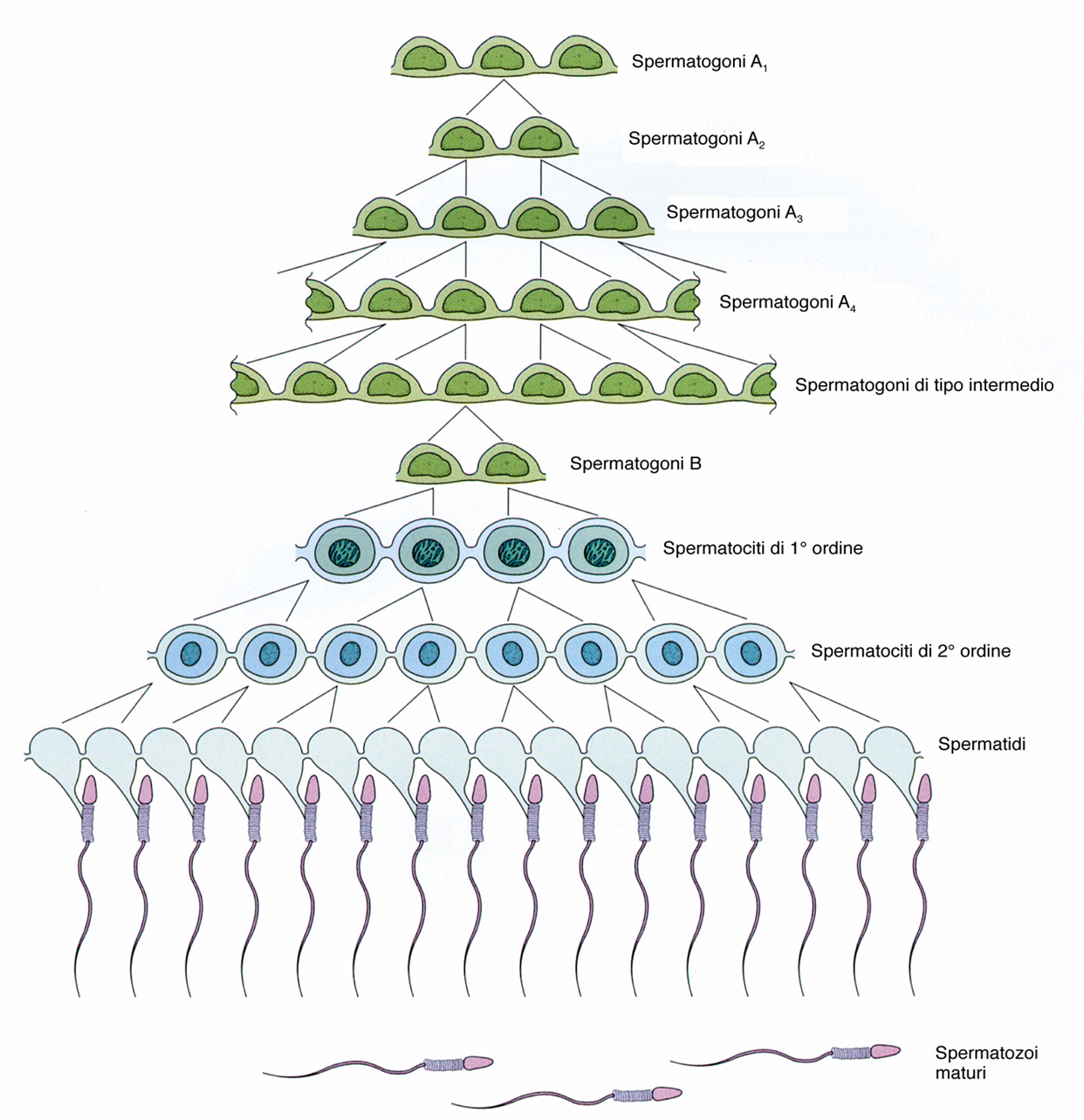 CELLULE DEI TUBULI SEMINIFERI RAPPRESENTAZIONE  SCHEMATICA
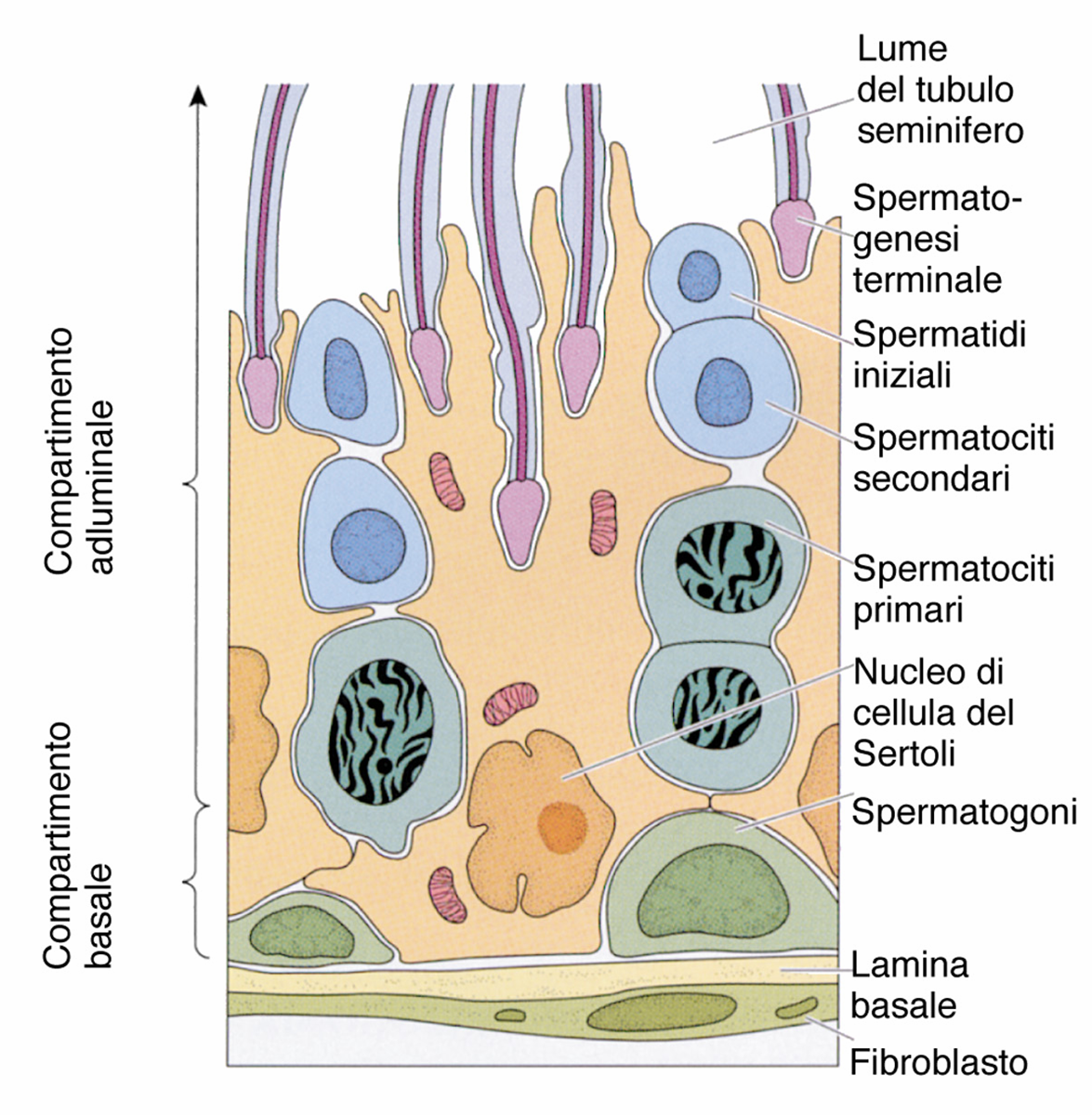 TUBULI  SEMINIFERI
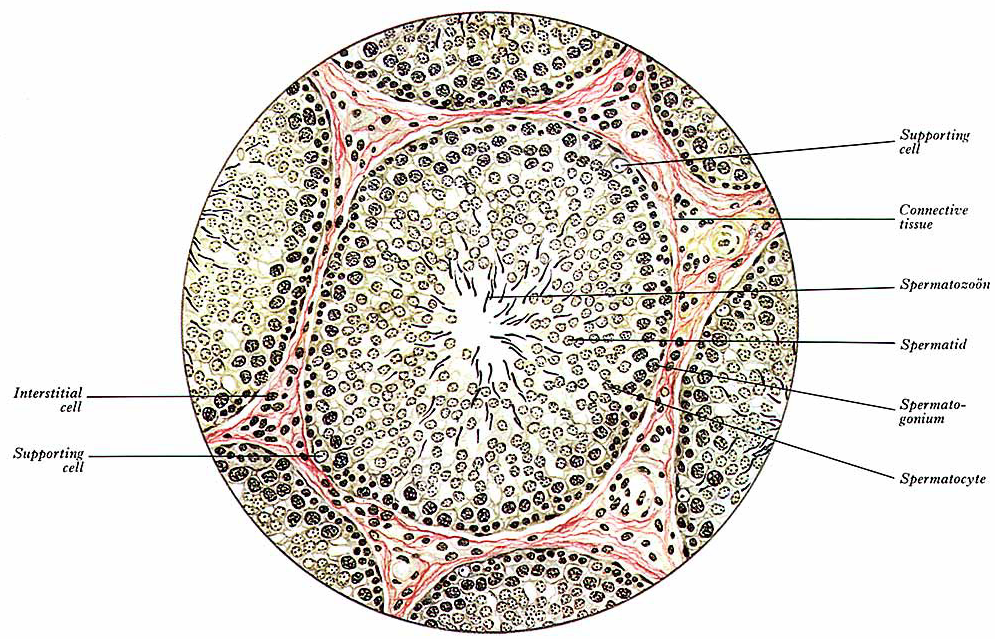 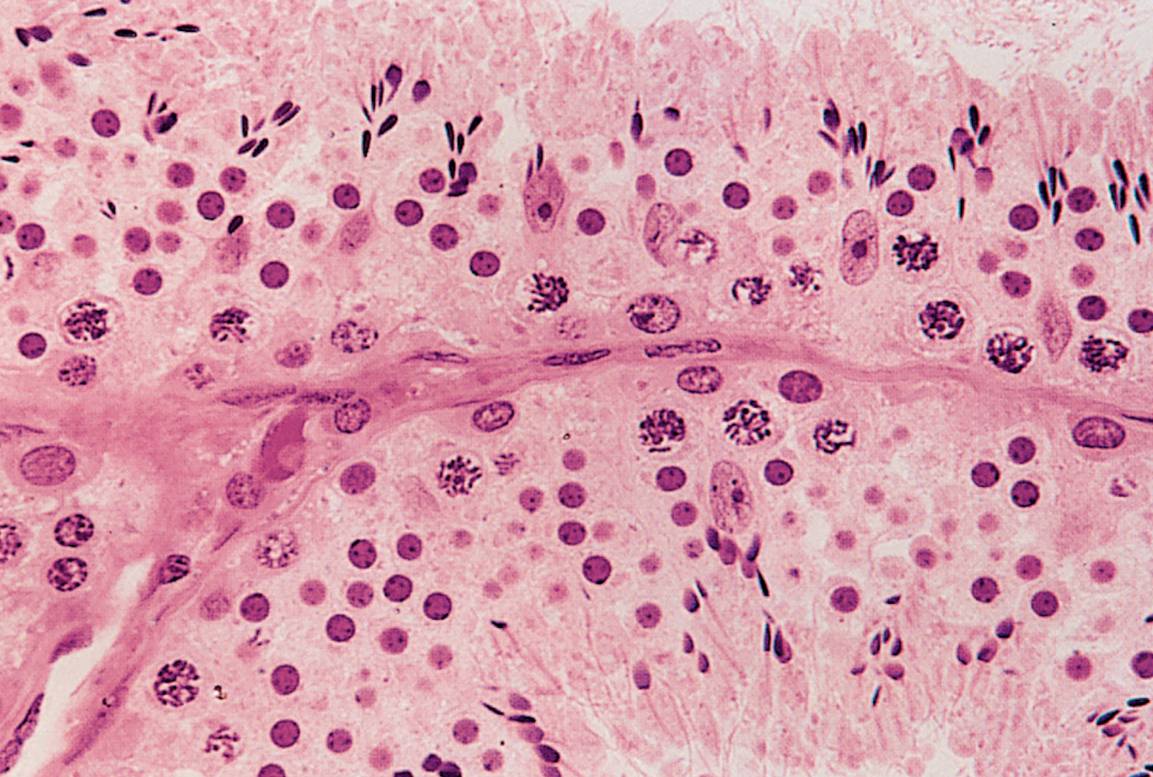 V I E    S P E R M A T I C H E
VIE  SPERMATICHE
Sono rappresentate da:
- TUBULI RETTI

   - RETE TESTIS

   - EPIDIDIMI

   - DOTTI DEFERENTI

   - DOTTI EIACULATORI

   - URETRA COMUNE
TUBULI RETTI RETE TESTIS EPIDIDIMO
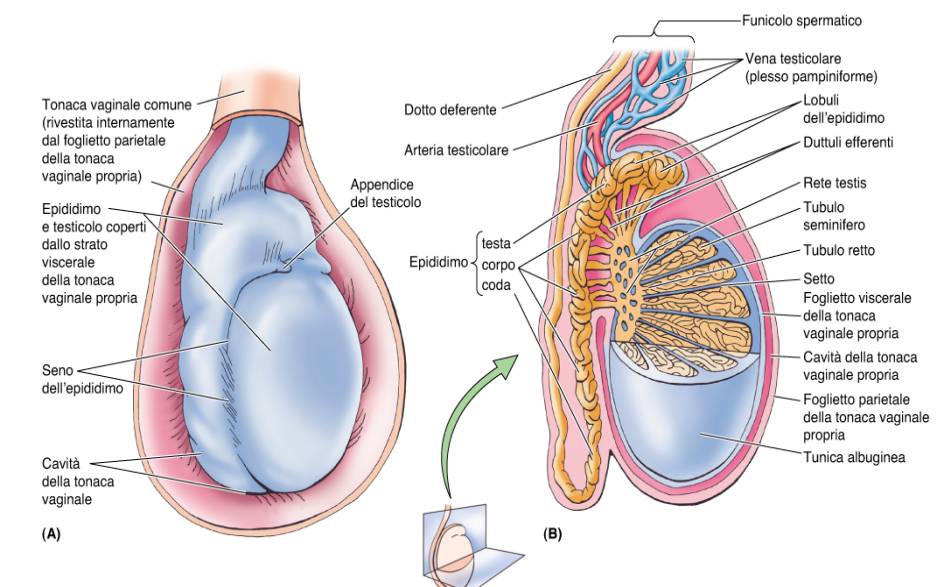 TUBULI  RETTI e RETE TESTIS
Sono un insieme di ORGANI CAVI contenuti nell’ ambito del Testicolo, ma del cui parenchima, a rigor di logica, non fanno parte. 
I TUBULI RETTI si trovano all’ apice di ciascun lobulo e si anastomizzano nella RETE TESTIS
Il loro lume è rivestito da EPITELIO CUBICO MONOSTRATIFICATO

Le strutture della RETE TESTIS non sono dotate di una vera e propria parete, ma risultano scavati nel CONNETTIVO FIBROSO del MEDIASTINO del testicolo
EPIDIDIMO
È localizzato nella Borsa Scrotale, situato al MARGINE POSTERIORE del TESTICOLO

Può essere considerato una sorta “SERBATOIO MATURATIVO” per gli spermatozoi formatisi nei tubuli seminiferi e che da essi vi vengono trasferiti.
EPIDIDIMOSTRUTTURA
È rivestito anch’esso da una TONACA ALBUGINEA di Tessuto Connettivo Fibroso.

Il CONDOTTO DELL’ EPIDIDIMO percorre tutto l’ organo, essendo altamente ripiegato e «compattato» su se stesso, per una lunghezza totale che si aggira attorno ai 6 METRI.
Il lume presenta:
TONACA MUCOSA: 
   - EPITELIO CILINDRICO PSEUDOSTRATIFICATO con STEREOCILIA (le cosiddette CELLULE A PENNACCHIO)

TONACA MUSCOLARE (FIBROCELLULE MUSCOLARI LISCE)

TONACA AVVENTIZIA di Tessuto Connettivo Fibroso.
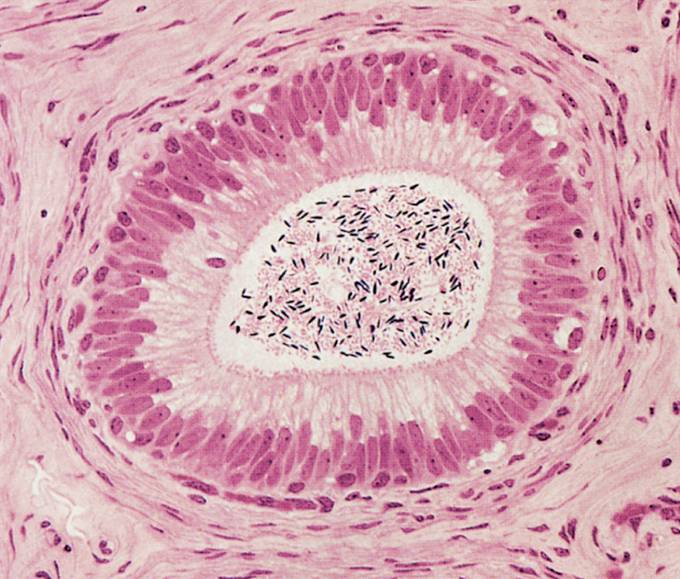 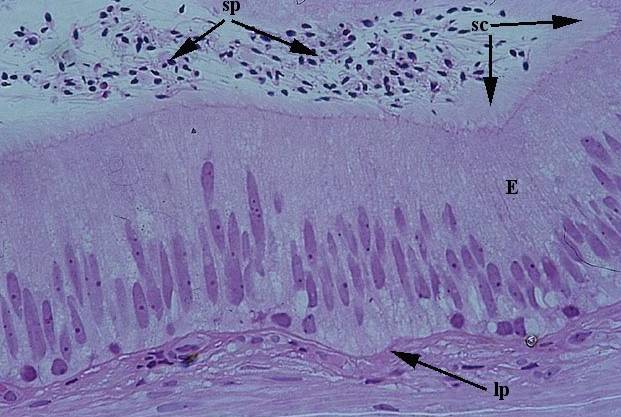 DOTTO (o CANALE) DEFERENTE
È un ORGANO CAVO, PARI che si estende dalla CODA dell’ EPIDIDIMO, attraversa il CANALE INGUINALE ed entra nella CAVITA’ PELVICA.
Decorre LATERALMENTE alla VESCICA URINARIA. Giunto POSTERIORMENTE alla Vescica Urinaria, si «slarga» nell’ AMPOLLA DEFERENZIALE.
A livello della BASE della PROSTATA si unisce alla corrispondente VESCICHETTA SEMINALE formando il DOTTO EIACULATORE, che penetra nel Parenchima Prostatico
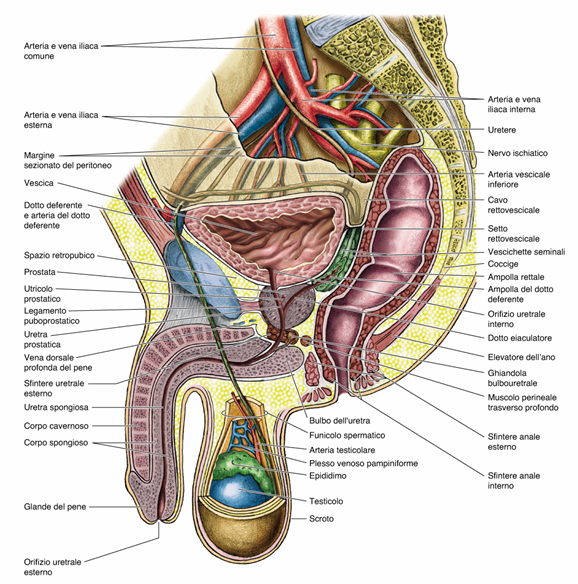 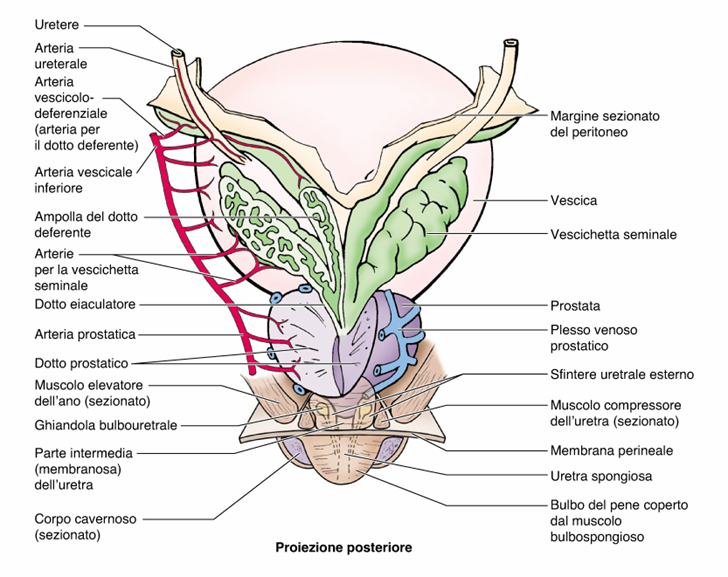 DOTTO DEFERENTESTRUTTURA
TONACA MUCOSA: mantiene i caratteri strutturali del CONDOTTO dell’ EPIDIDIMO (EPITELIO CILINDRICO PSEUDOSTRATIFICATO con STEREOCILIA)
TONACA MUSCOLARE: 3 STRATI ed è responsabile della PERISTALSI che interviene nella EIACULAZIONE
TONACA AVVENTIZIA
FUNICOLO  SPERMATICO
È un INSIEME di ORGANI connessi da TESSUTO CONNETTIVO LASSO e circondati da INVOLUCRI MUSCOLO-CONNETTIVALI
Diametro 1 cm
Lunghezza 14 cm
Si estende dalla BORSA SCROTALE all’ ORIFIZIO ADDOMINALE del CANALE INGUINALE
Pertanto, puo’ essere suddiviso in:

   - PORZIONE SCROTALE
   - PORZIONE INGUINALE
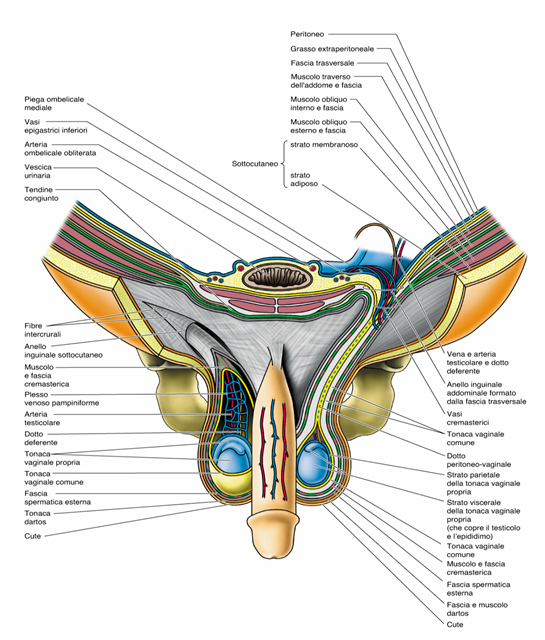 COMPONENTI del FUNICOLO  SPERMATICO
DOTTO DEFERENTE, posteriormente
ARTERIA GONADICA, anteriormente
VENE GONADICHE, che formano DUE il PLESSO PAMPINIFORME 
VASI LINFATICI
FORMAZIONI NERVOSE 
LEGAMENTO VAGINALE (residuo del DOTTO PERITONEO-VAGINALE)
MUSCOLO CREMASTERE
CONDOTTI  EIACULATORI
Sono brevi CONDOTTI PARI,  che collegano l’ AMPOLLA DEFERENZIALE e le VESCICHETTE SEMINALI all’ URETRA PROSTATICA
  Secernono PIGMENTO GIALLASTRO
Decorrono per la maggior parte nello spessore della PROSTATA

Hanno decorso OBLIQUO e sboccano lateralmente all’ UTRICOLO PROSTATICO nell’ URETRA PROSTATICA
G H I A N D O L E   S P E R M A T I C H E
Alle Vie Spermatiche sono annesse le seguenti formazioni secernenti (Ghiandole):

VESCICHETTE  SEMINALI

PROSTATA

GHIANDOLE BULBO-URETRALI di COWPER
VESCICHETTE  SEMINALI
Sono ORGANI CAVI, PARI che appaiono come Diverticoli, di forma conica, a FONDO CIECO dell’ AMPOLLA DEFERENZIALE del Dotto Deferente

Si localizzano tra la VESCICA URINARIA e l’ INTESTINO RETTO, superiormente alla prostata

Secernono un FLUIDO GIALLASTRO, VISCHIOSO ed ALCALINO
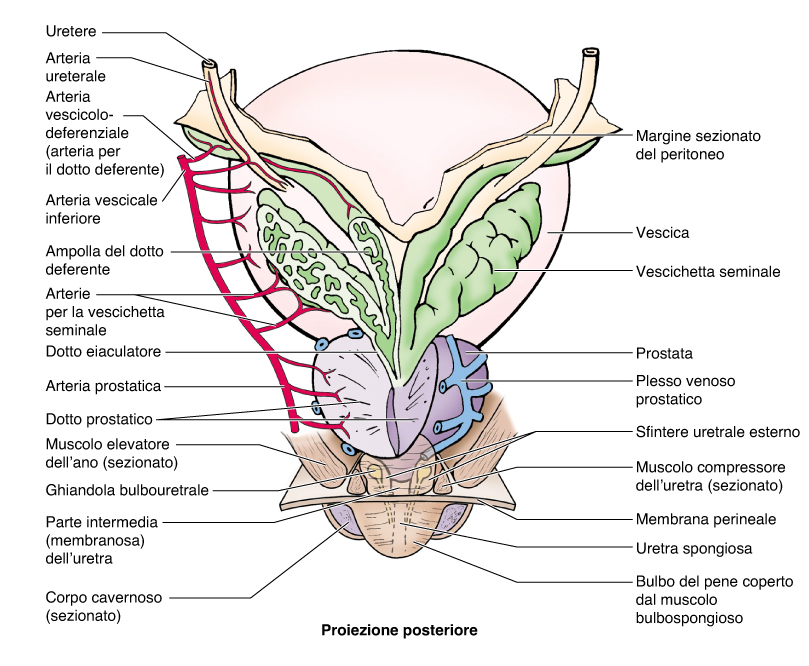 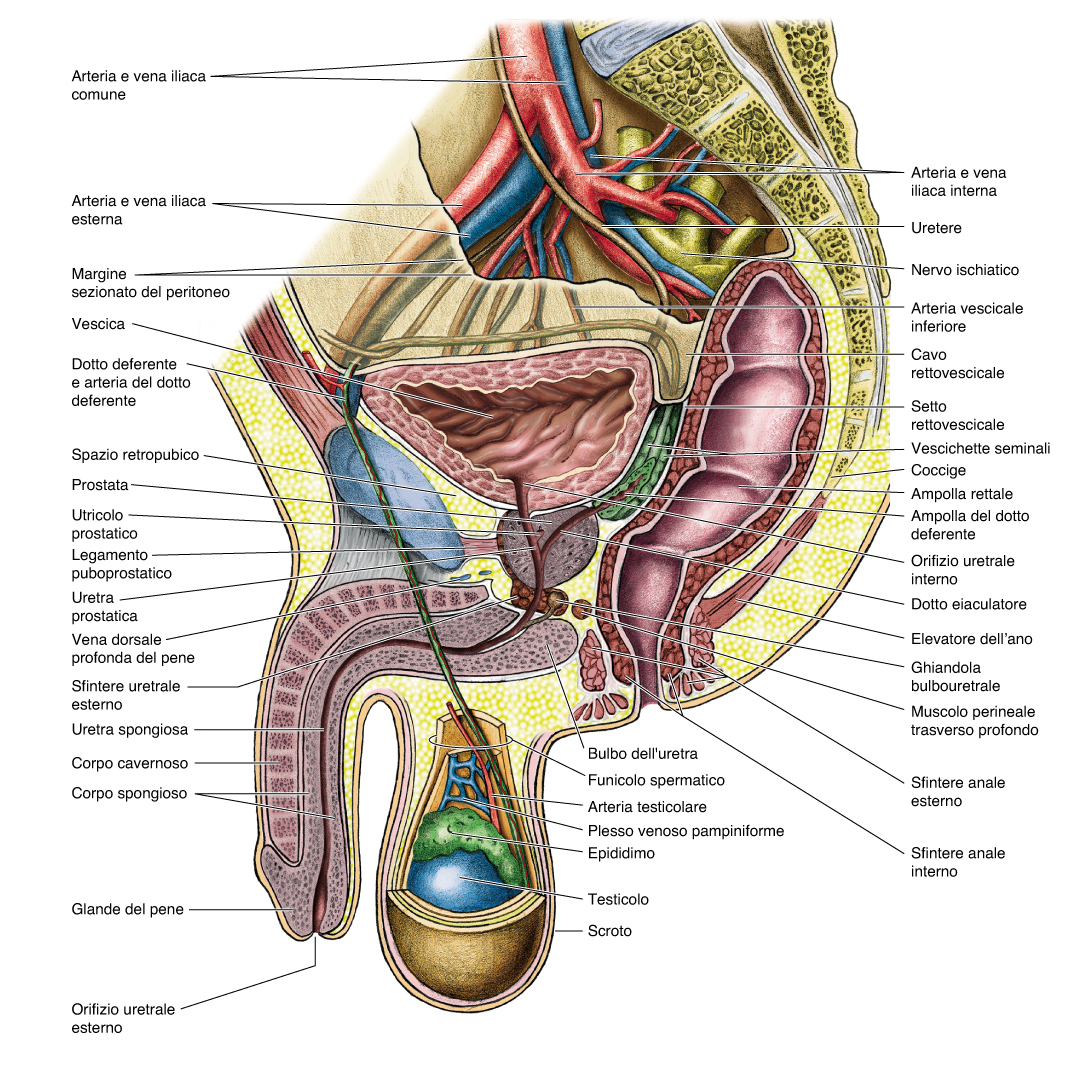 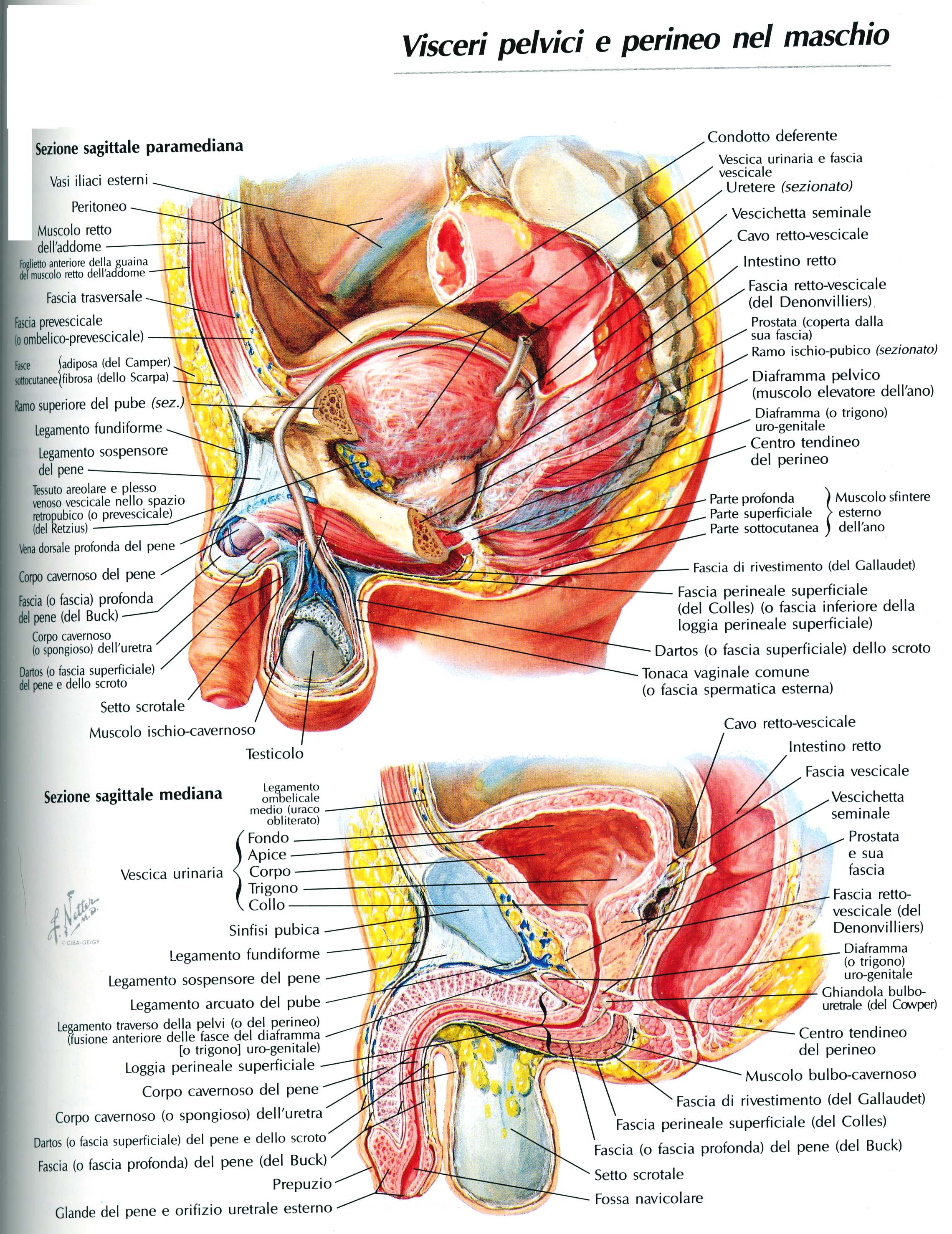 PROSTATA
È un ORGANO PIENO, GHIANDOLARE ESOCRINO, IMPARI e MEDIANO
Situata nella PICCOLA PELVI tra la BASE VESCICALE ed il DIAFRAMMA URO-GENITALE del PERINEO, POSTERIORMENTE alla SINFISI PUBICA ed ANTERIORMENTE alla AMPOLLA RETTALE
È attraversata dall’ URETRA PROSTATICA
Durante l’ eiaculazione, riversa la sua secrezione (SUCCO PROSTATICO) tramite NUMEROSI DOTTI ESCRETORI
È attraversata OBLIQUAMENTE dai DOTTI EIACULATORI
PROSTATACARATTERI MORFOLOGICI
Ha una forma di CASTAGNA con BASE IN ALTO ed APICE in BASSO 
Asse leggermente OBLIQUO
Consistenza DURO-ELASTICA, GRIGIO-ROSSASTRA
Dimensioni: cm (3 x 4 x 2,5)

Presenta:
FACCIA ANTERIORE: convessa
FACCIA POSTERIORE: percorsa da un solco mediano, che la suddivide in un LOBO LATERALE DESTRO e LOBO LATERALE SINISTRO
MARGINI LATERALI: sono molto SMUSSI, ARROTONDATI

APICE, posto INFERIORMENTE,
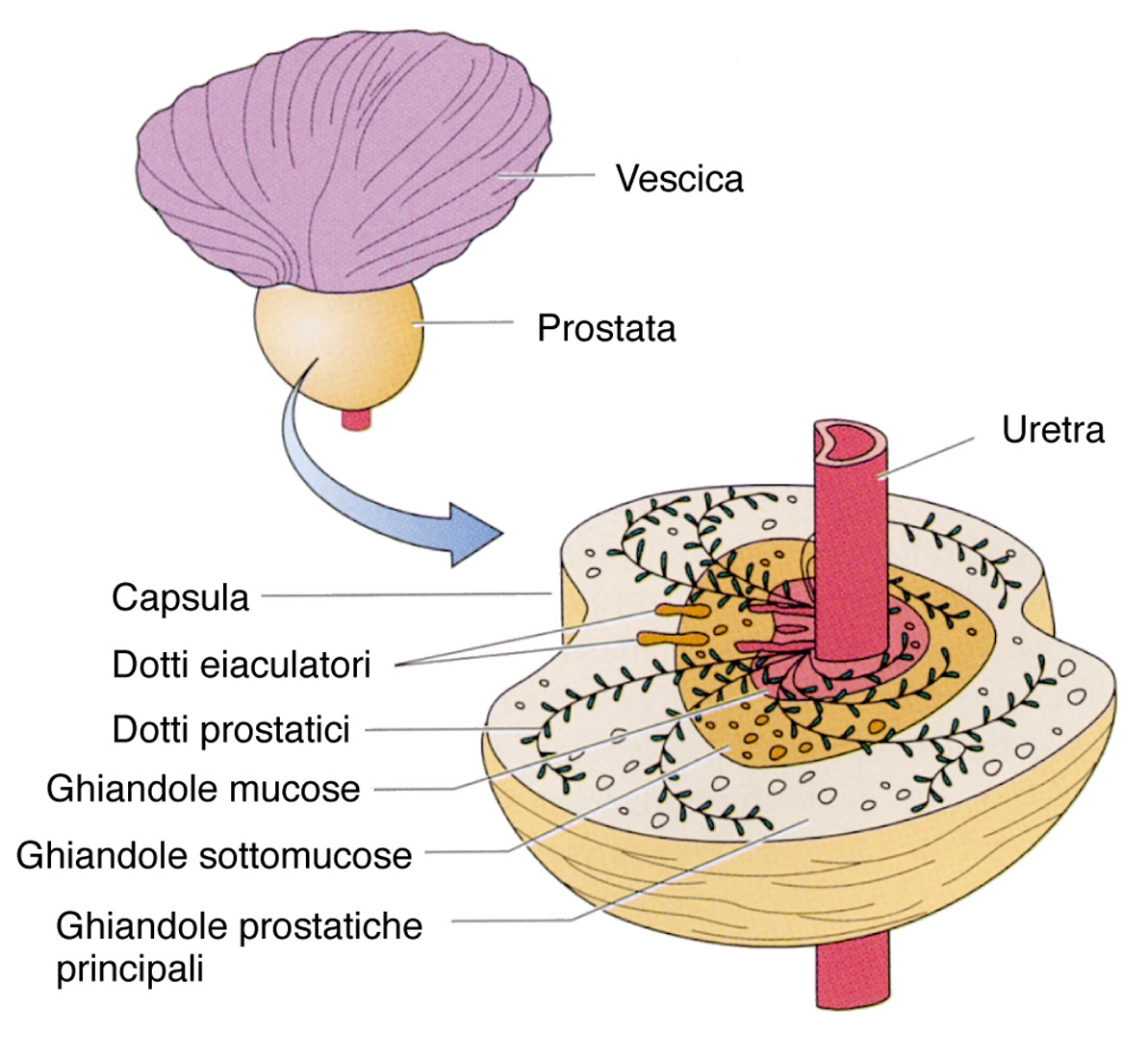 PROSTATA: LOBI ANTERIORE, MEDIO, LATERALI e POSTERIORE
LOBO *
LATERALE
LOBO ANTERIORE
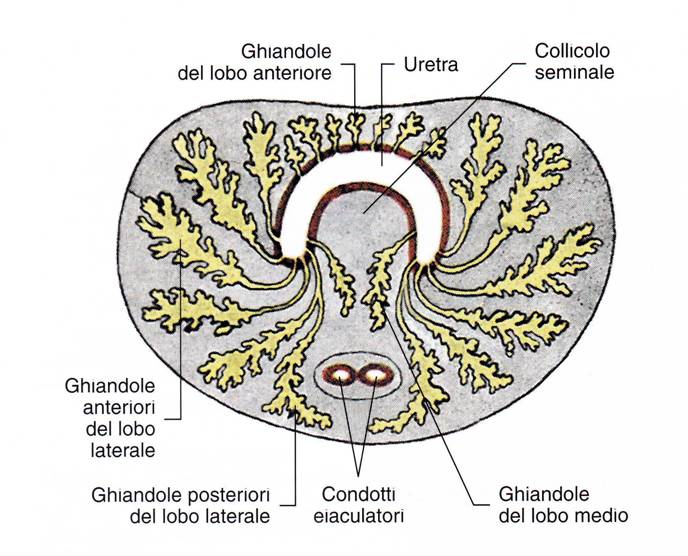 LOBO
MEDIO *
LOBO POSTERIORE *
PROSTATA: PALPAZIONE TRANSRETTALE
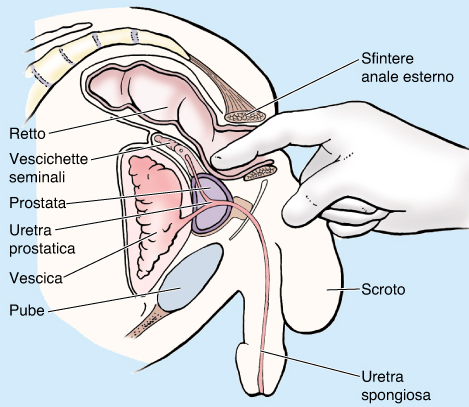 PROSTATA VASCOLARIZZAZIONE
L’ Irrorazione ARTERIOSA deriva dall’ Arteria VESCICALE INFERIORE, RETTALI (Emorroidarie) MEDIE e da altri Rami dell’ Arteria Iliaca Interna.
Il Drenaggio VENOSO afferisce al PLESSO VESCICO-PROSTATICO e da qui nella VENA ILIACA INTERNA. Esiste ANASTOMOSI con il PLESSO VENOSO RETTALE (EMORROIDARIO)
RETE LINFATICA PERIPROSTATICA che drena in:
   - LINFONODI ILIACI ESTERNI ed INTERNI
   - DEL PROMONTORIO (a livello dell’ 
     articolazione LOMBO-SACRALE, ossia   
     tra L5 ed S1)
PROSTATASTRUTTURA
La Prostata può essere considerata come un COMPLESSO GHIANDOLARE di un numero cospicuo (30-50) GHIANDOLE TUBULO-ALVEOLARI RAMIFICATE. 
Ciascuna GHIANDOLA presenta una CAPSULA FIBRO-MUSCOLARE da cui si origina lo STROMA

Esse si riversano tramite numerosi (15-30) DOTTI ESCRETORI nell’ URETRA PROSTATICA
Le Ghiandole si possono raggruppare in:
   - LOBO ANTERIORE (poche ghiandole)
   - LOBO MEDIO (può esserne PRIVO)
   - LOBI LATERALI (molte e voluminose ghiandole)
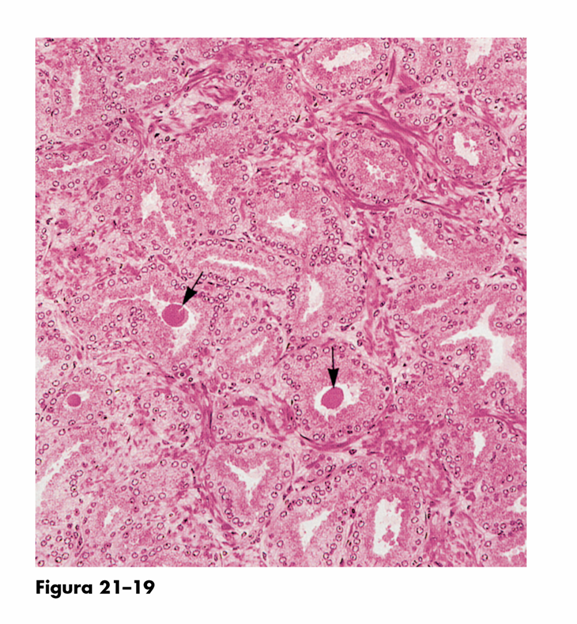 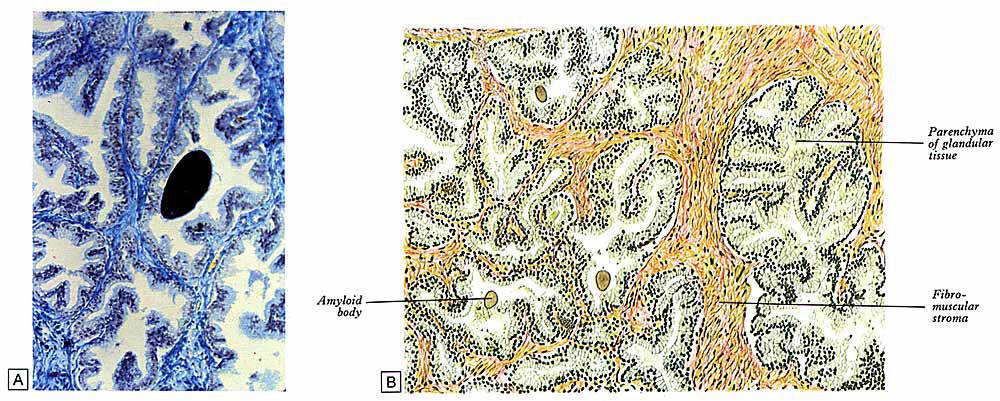 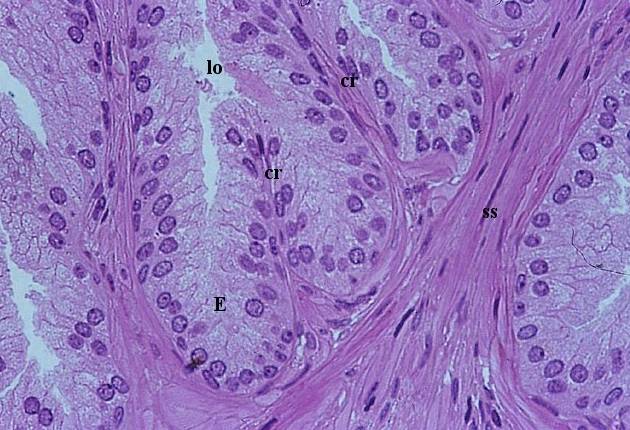 GHIANDOLE BULBO-URETRALI di COWPER
Sono ORGANI PIENI, PARI, di forma SFEROIDALE, situati profondamente nel PERINEO ANTERIORE e in rapporto con il MUSCOLO SFINTERE STRIATO dell’ URETRA

Riversano il loro SECRETO MUCOIDE (ossia di MUCO NEUTRO) nell’ URETRA peniena, contenuta nel CORPO CAVERNOSO (o SPONGIOSO) dell’ Uretra